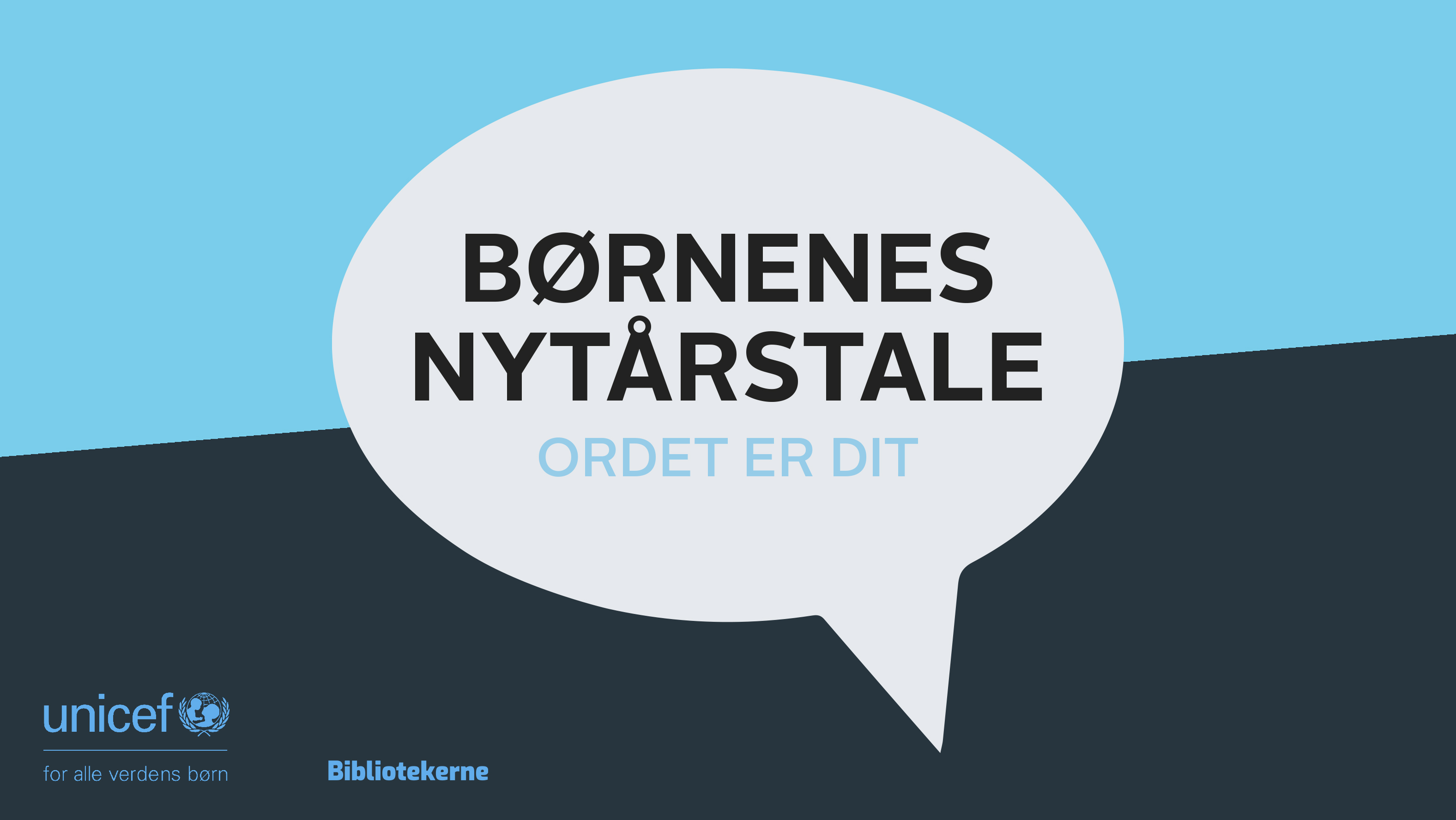 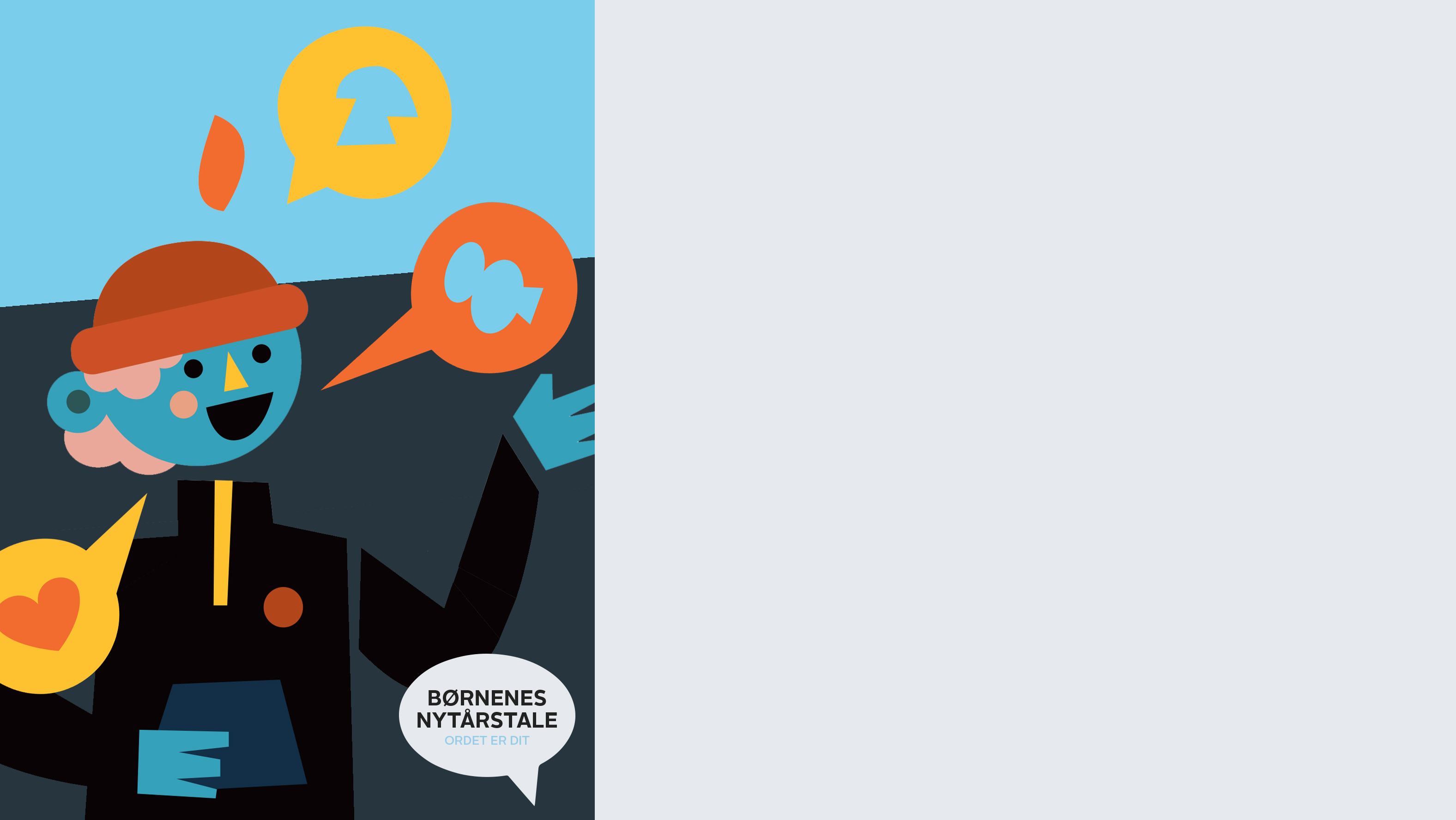 Program
Velkommen
Ordet er dit
Hvad er vigtigt for dig?
Når børn tager ordet
Besøg/video
Pause
Dilemma-øvelse
Taleemner
”This or that”
Gæster? 
Afrunding og tak for i dag!
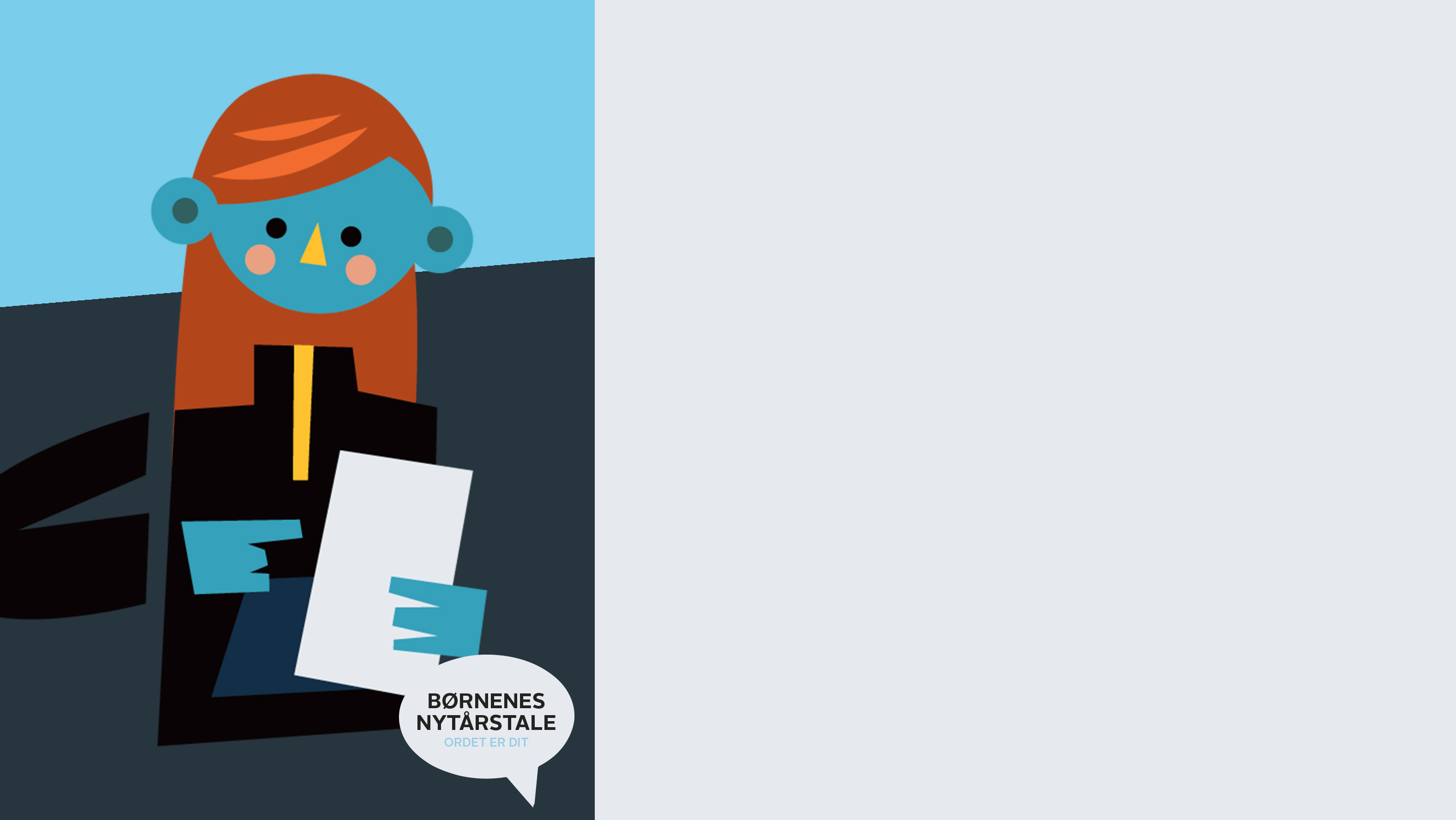 Børnenes nytårstale
Hvad er Børnenes nytårstale?Frist for indsendelse er den xx

Er det vigtigt at blive lyttet til? Hvorfor/hvorfor ikke?

Har I oplevet at blive lyttet til af en voksen? 
Hvordan var det?
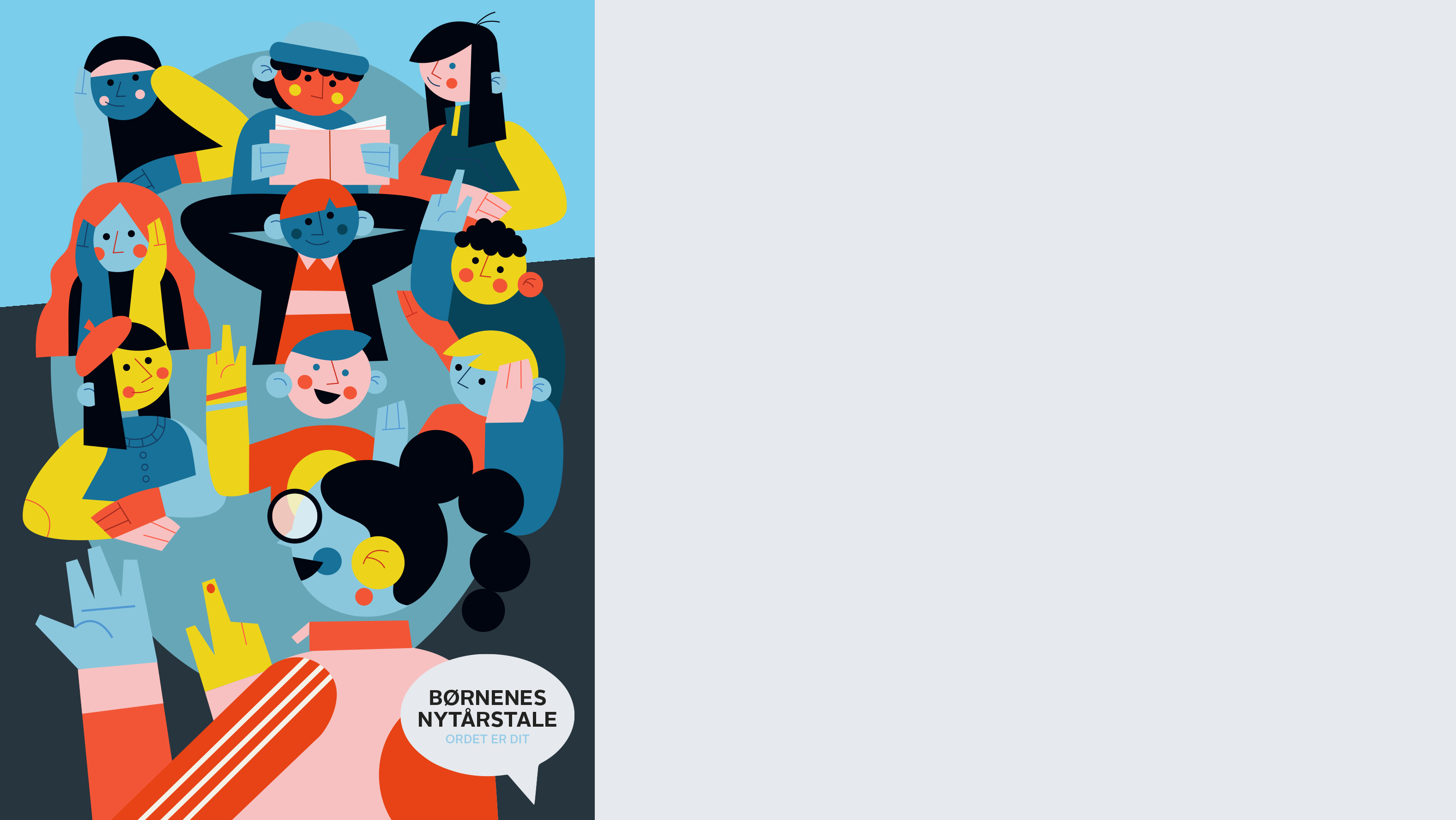 Ordet er dit
Se filmen – Ordet er dit

Spørgsmål:
Hvad handlede filmen om?
Kan I huske hvad artikel 12 handler om?
Hvornår bør de voksne lytte til børnene?
Tror I, alle voksne ved, at børn og unge har ret til at blive lyttet til?
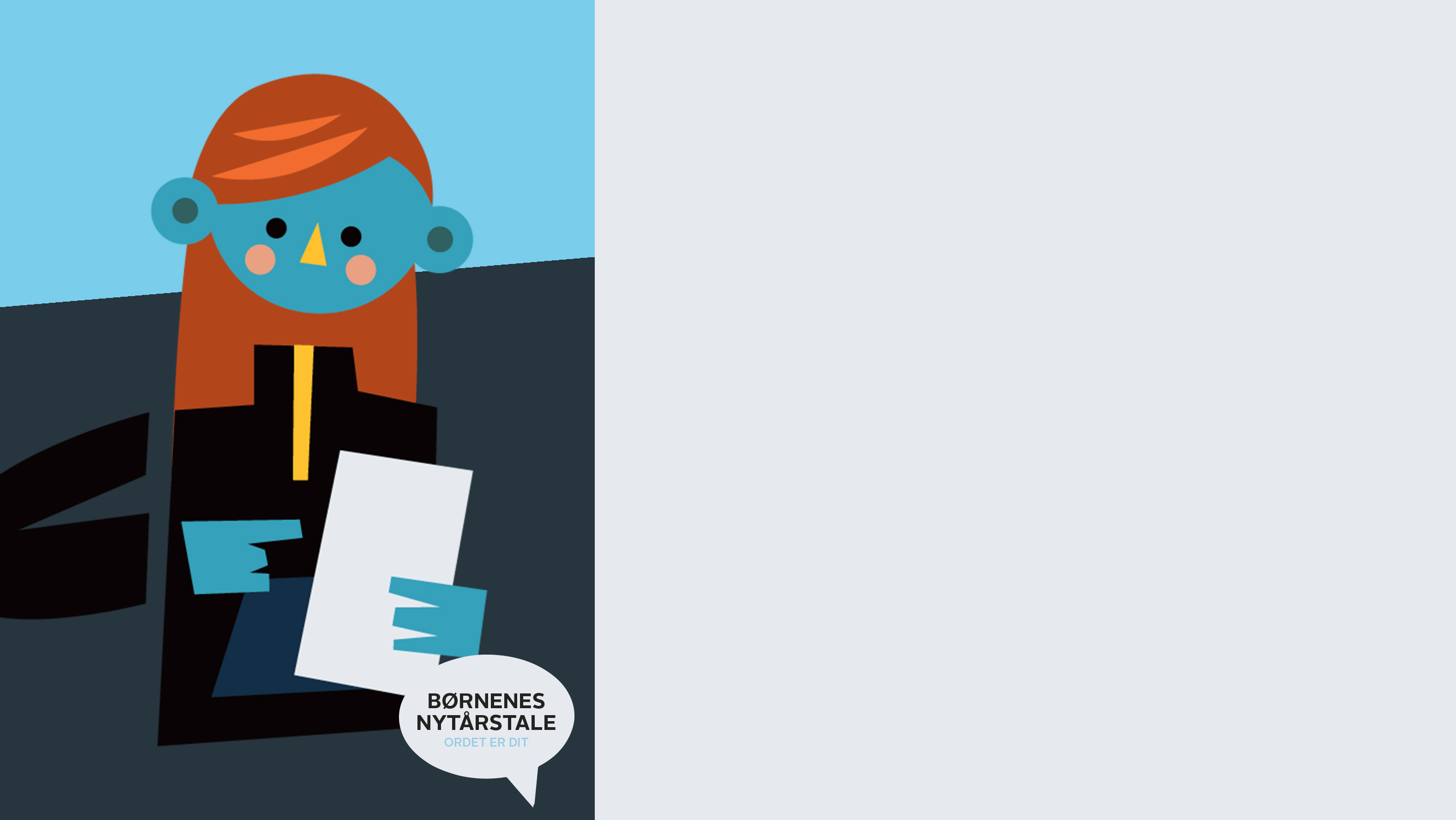 Hvad er vigtigt for dig?

Øvelse
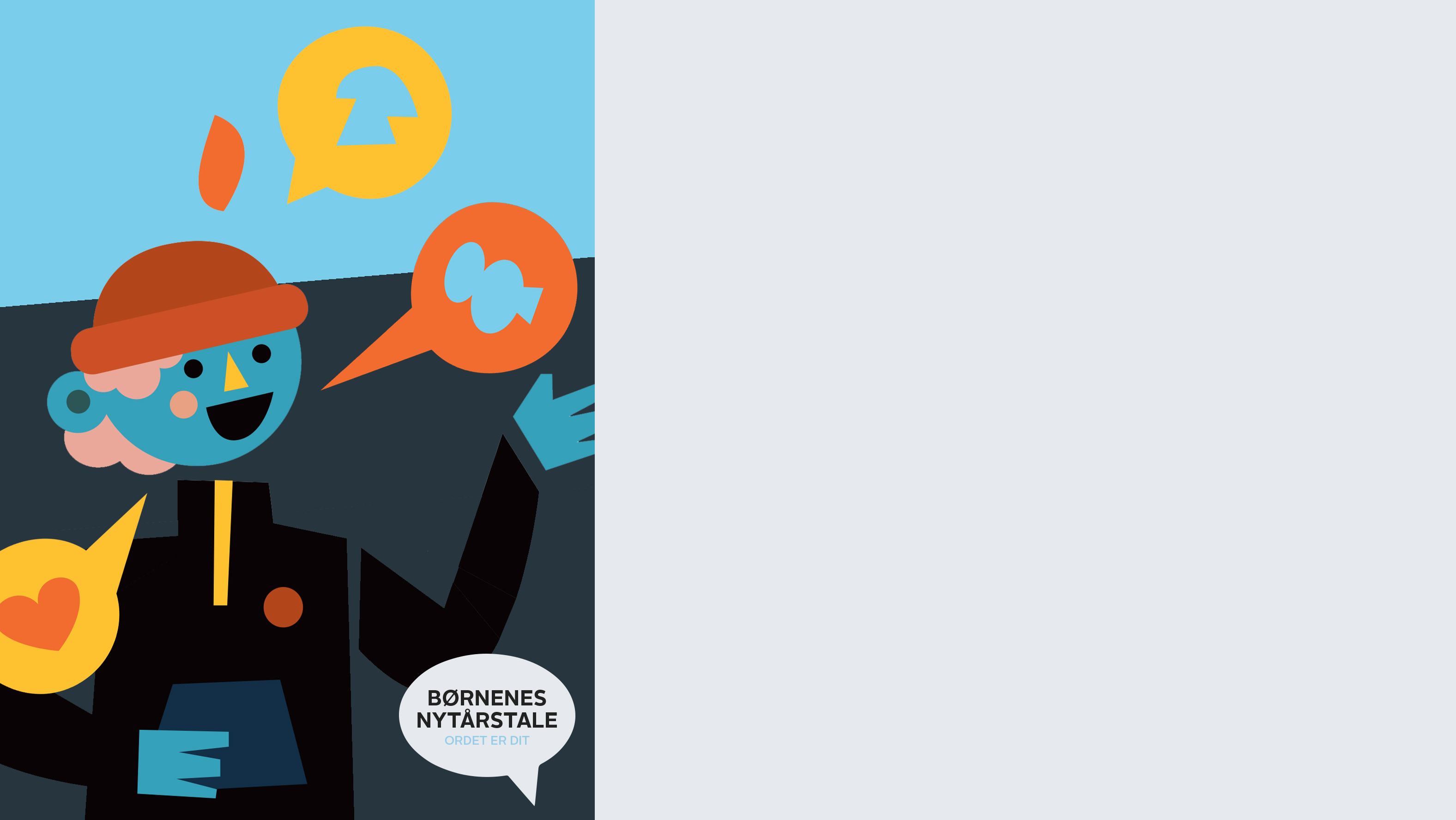 Når børn tager ordet

Højtlæsning fra en bog
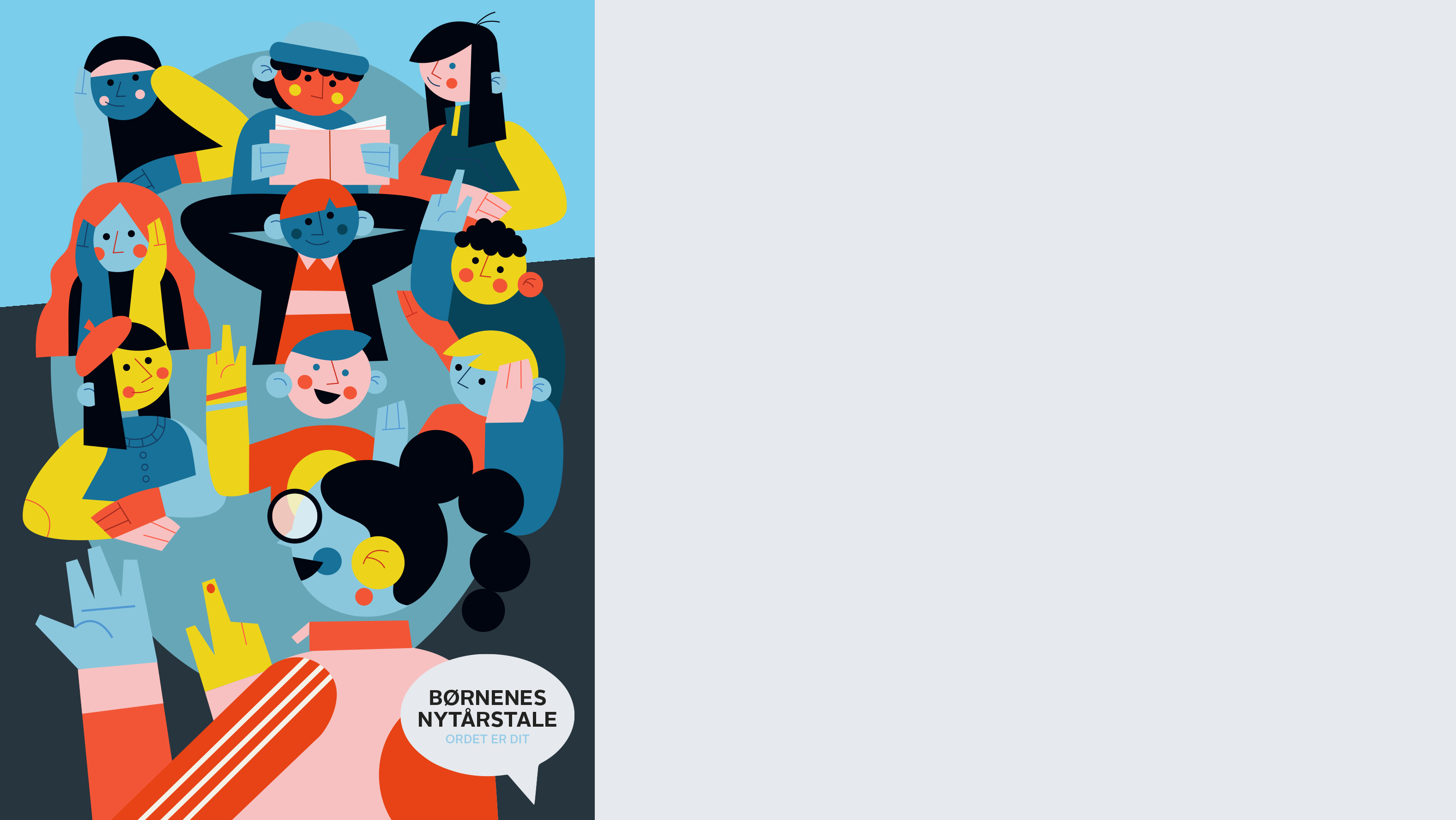 Besøg/video

Vi har fået besøg af XXX
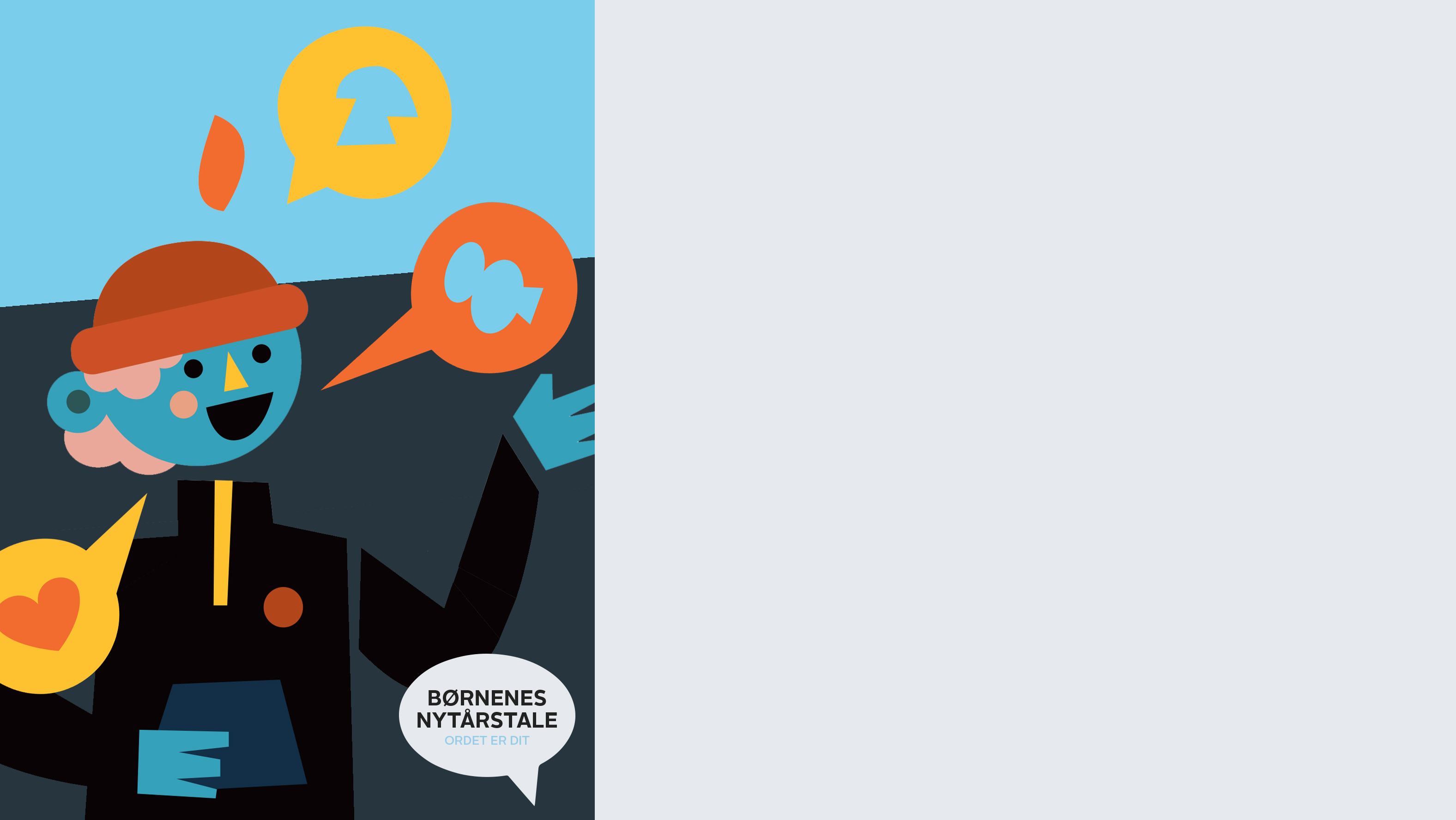 PAUSE
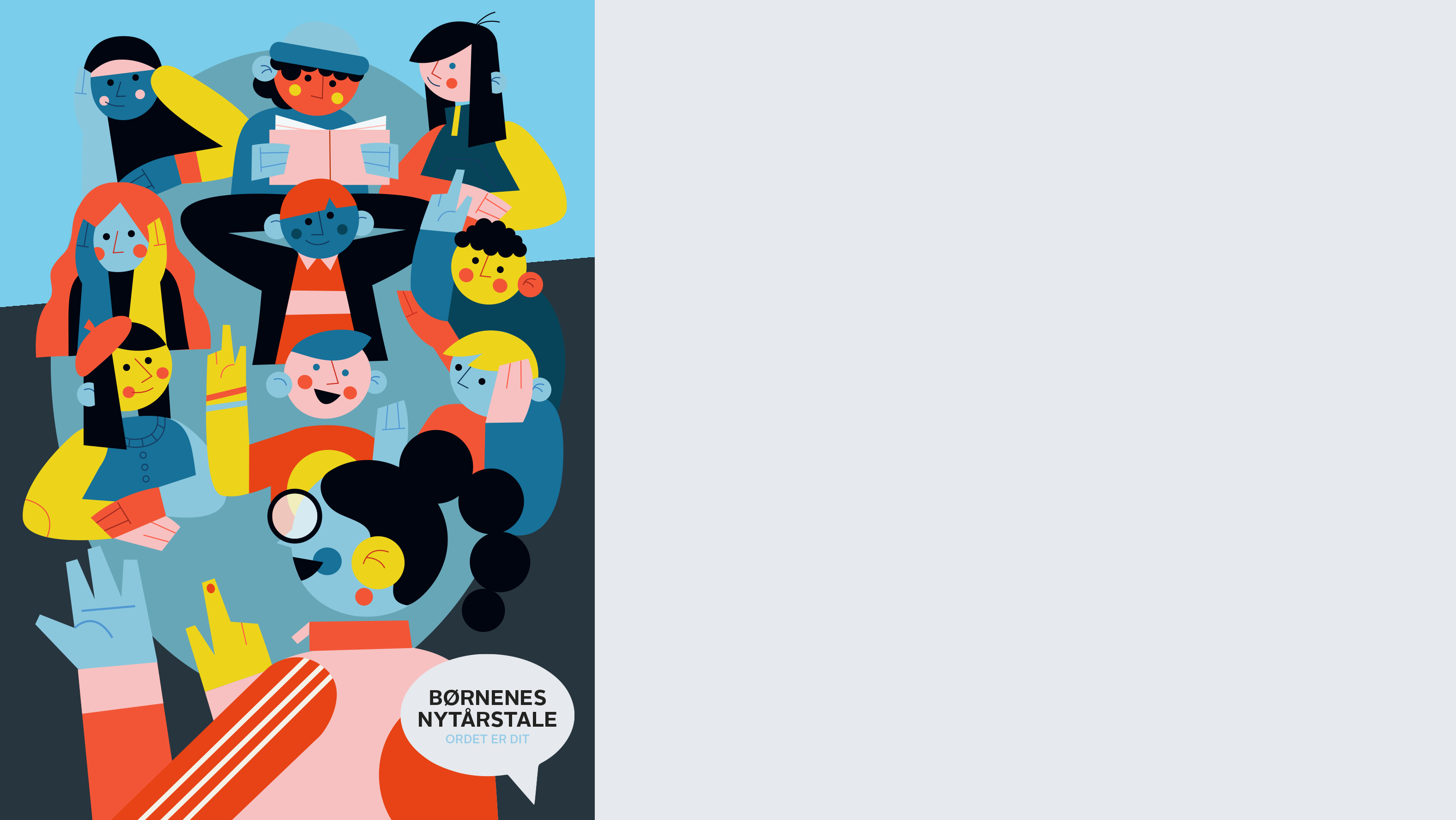 Dilemma-øvelse

Alle skal komme ned på gulvet og stille sig på én lang række på gulvet – skulder ved skulder.
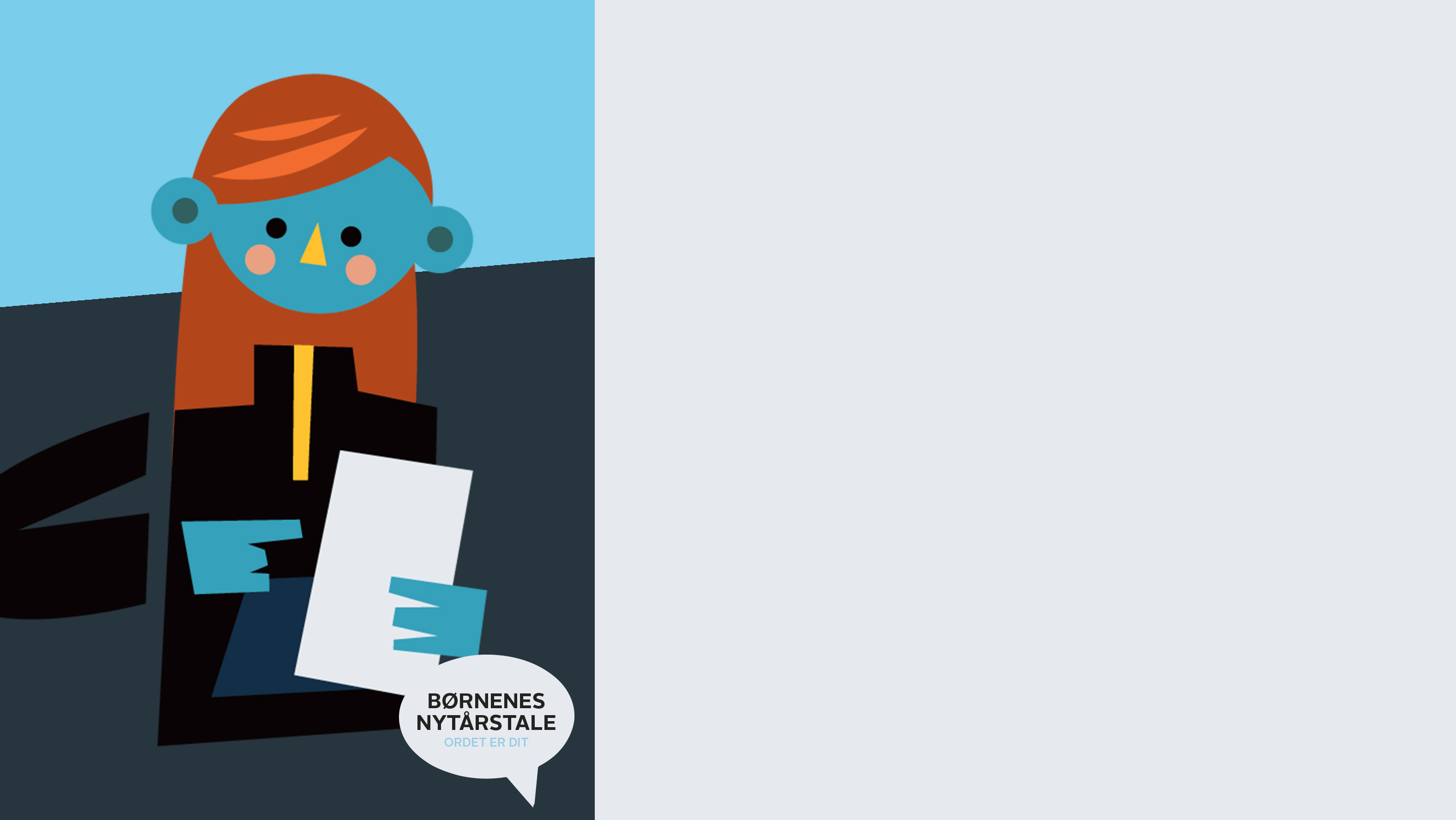 Hvad skal talen handle om?

Se denne film:
https://www.unicef.dk/national/boernenes-nytaarstale/

Hvilke emner kan indgå i en tale?
Hvad er vigtigt for dig?
Hvorfor?
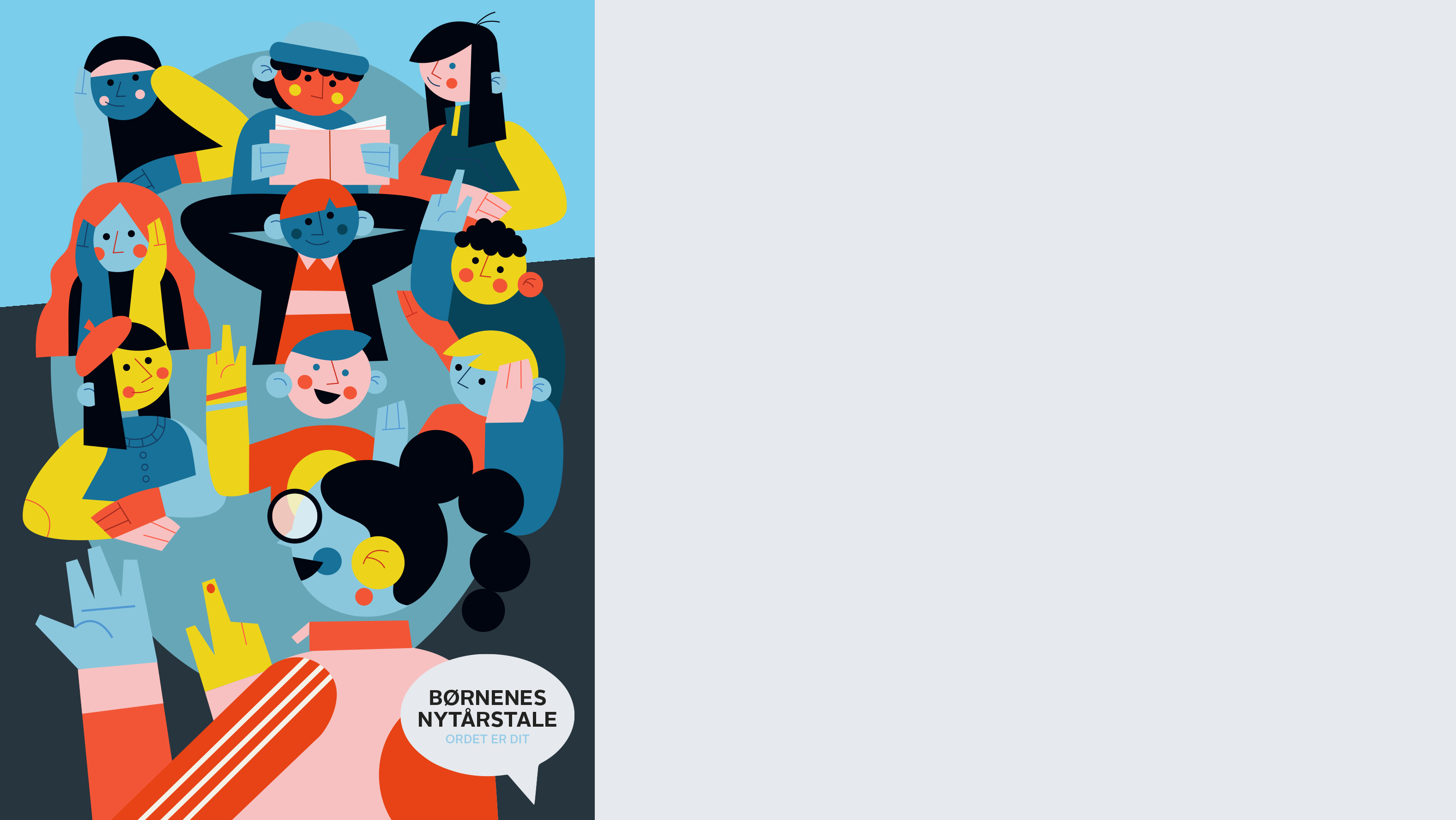 ”This or that”

Alle skal igen komme ned på gulvet
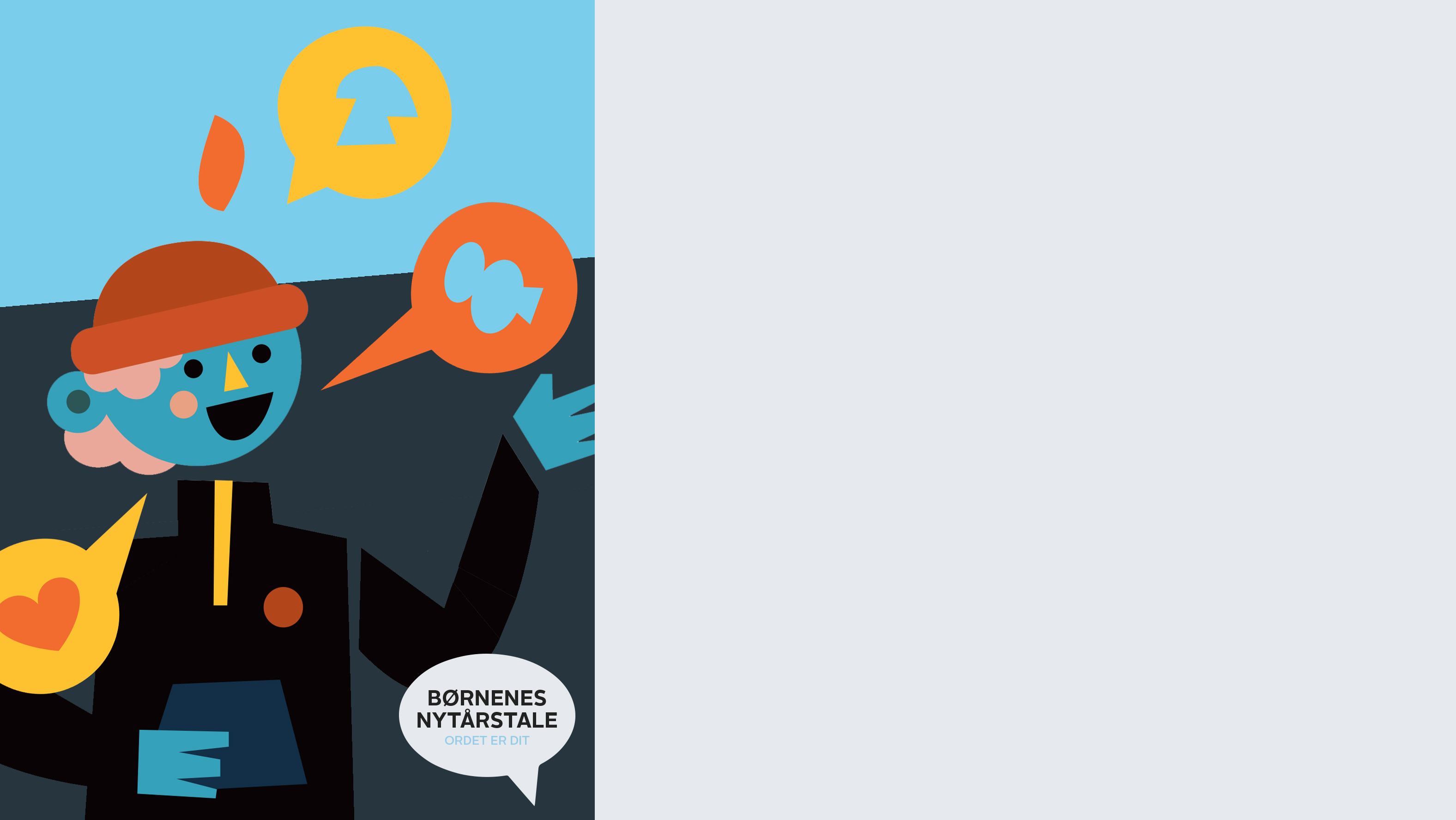 Skal vi have gæster?

Skal vi invitere gæster til vores talerstolsevent?

Hvis ja – hvem kunne I tænke jer at invitere?
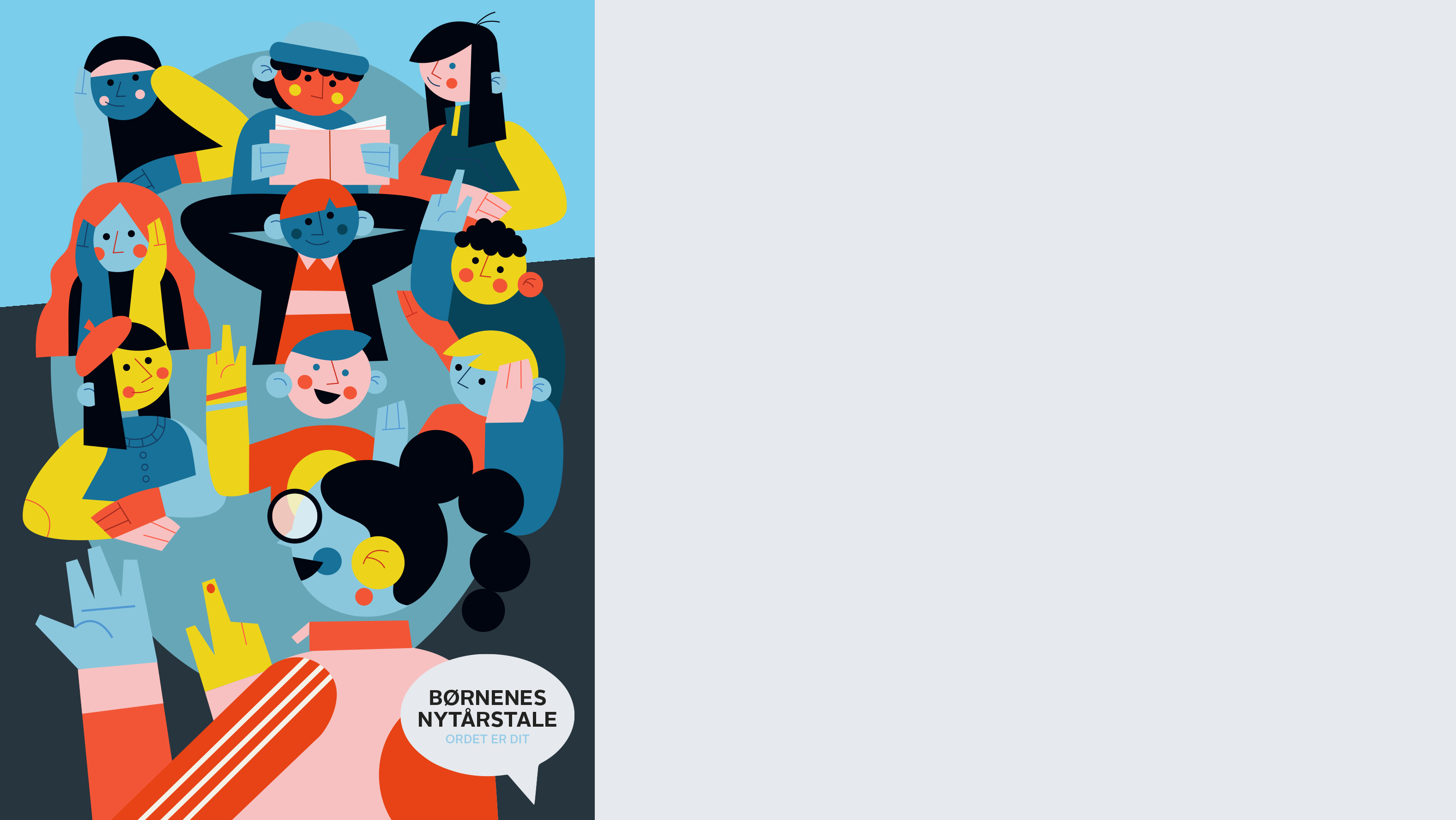 Afrunding

Hvordan har det været at deltage?
Hvad skal der nu ske?

Vi ses igen den 20. november!

Husk at du kan indsende din tale til UNICEF senest den 20. november!
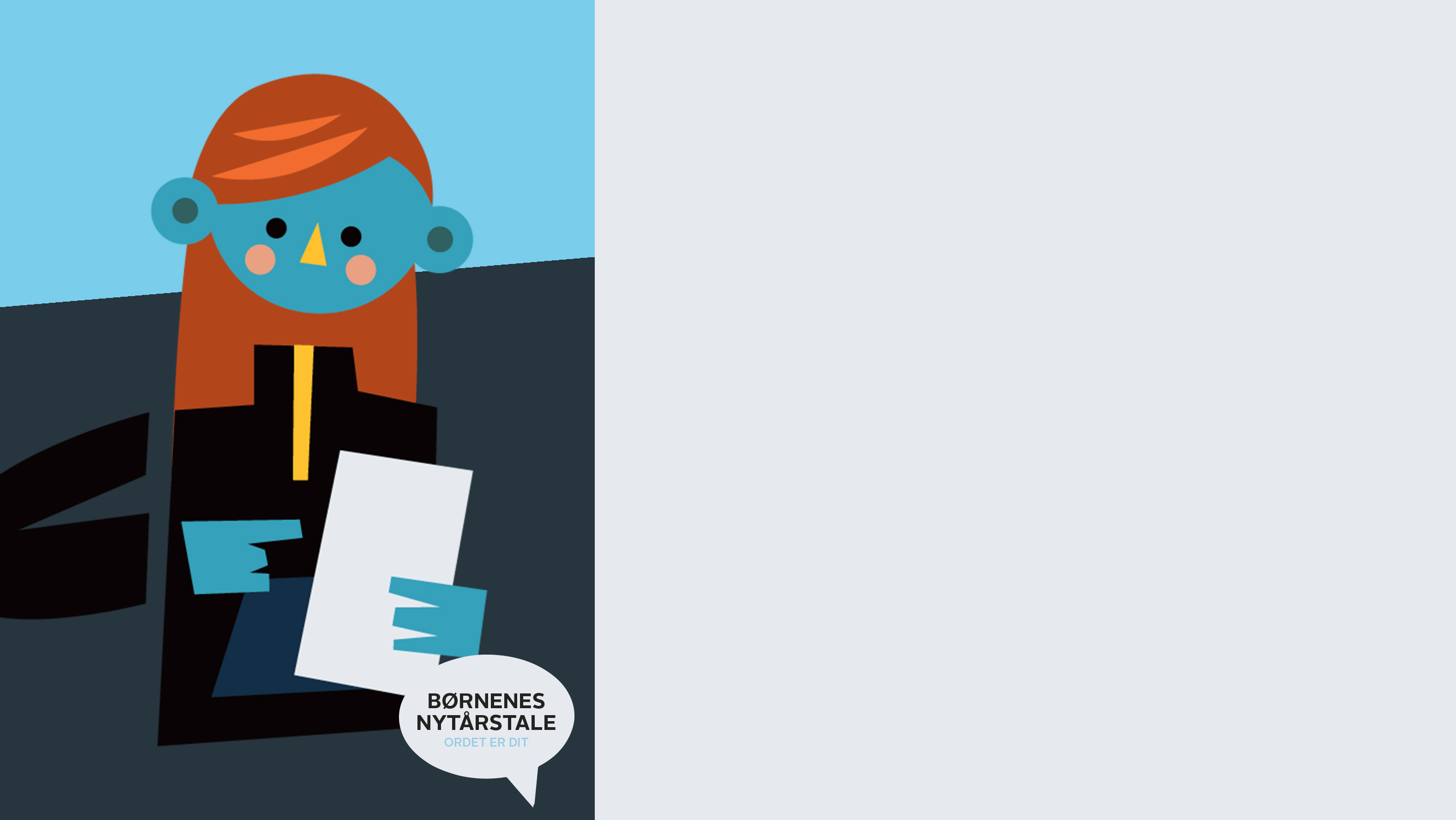 Tak for i dag!